Logos Demonstration
Kirk Streitmater
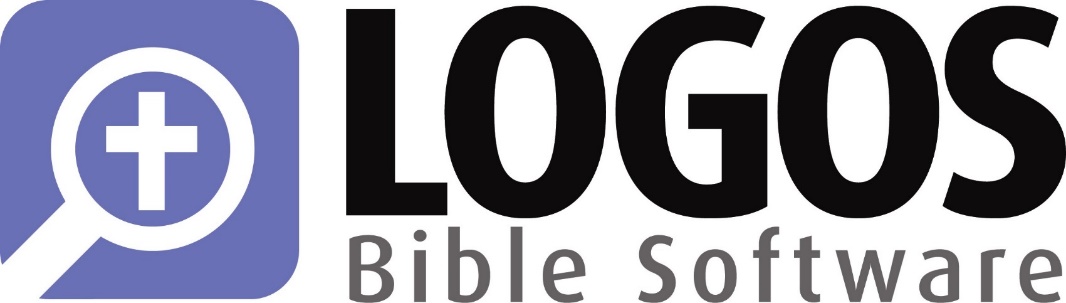 Agenda
Background & Logos Intro
Stepping through the necessary
Logos 8 Quickstart
Online Demo
For today…
 Watch
 Listen
 Ask Questions
          &
Don’t sweat the details…
Background
Kirk and Mary Streitmater
IBC Members, have attended since 2000
Retired Air Force 
Senior Program Manager
Currently enrolled at Dallas Theological Seminary
Includes Logos 8 seminary package that conveys at graduation (will use for week 1 demonstration)
3-year program concurrent with work and travel
What is Logos?
Logos Bible Software is a tool that combines a digital library of resources indexed to an integrated set of tools and features to support the study of:
Scripture
Theology
Biblical events, places and things
Original language
https://faithlifetv.com/media/677363
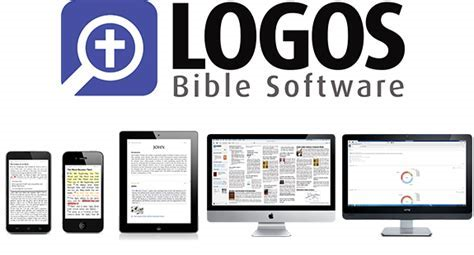 Logos can progress to your preferred level
Advanced Language Study 
(Morphology, Hebrew/Greek Structure, Discourse features)
             Language Study 
(Interlinear, Hermeneutics, Louw-Nida, Seminary Study, Structure, Genre)
         Passage/Themed Study 
(Topics, Factbooks, Theology, Apologetics, Timelines, Patristic, Pericopes)
    Linked Study 
(basic doctrine, study bible, searches, word/concordance, text comparison)
Basic Study 
     (indexed Bible, commentary, dictionary, search, devotional, notes, highlighting, interactives)
Bronze, Silver, Gold
Most of us live here
Features/Resources
Starter
Fundamentals
+ Targeted
   Resources
Tailor Your Features and Resources
Stepping through the necessary things to know
Build on Basic and Essential items…and practice
Cool Features:
Basic Functionality:
Essential Things to Know:
Linking
 Right Click
 Basic Search
 Hover
 Information/Context
 Shortcut bar
 Highlights/Notes/Tagging
Shortcuts
 Specific Resources
 Advanced Search
 Interactive Media
 Passage Analysis
 Bible Browser
 Floating Windows
Layouts, Panels & Icons
 Prioritized Resources
 Home Page
 Go Box
 Guides
 Tools and Docs
 QUICKSTART X 3
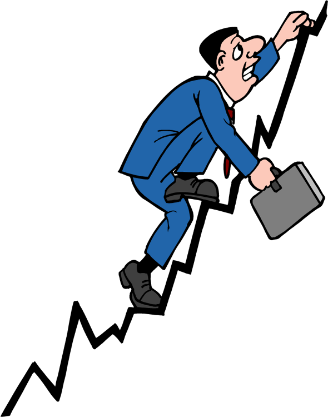 Home Page
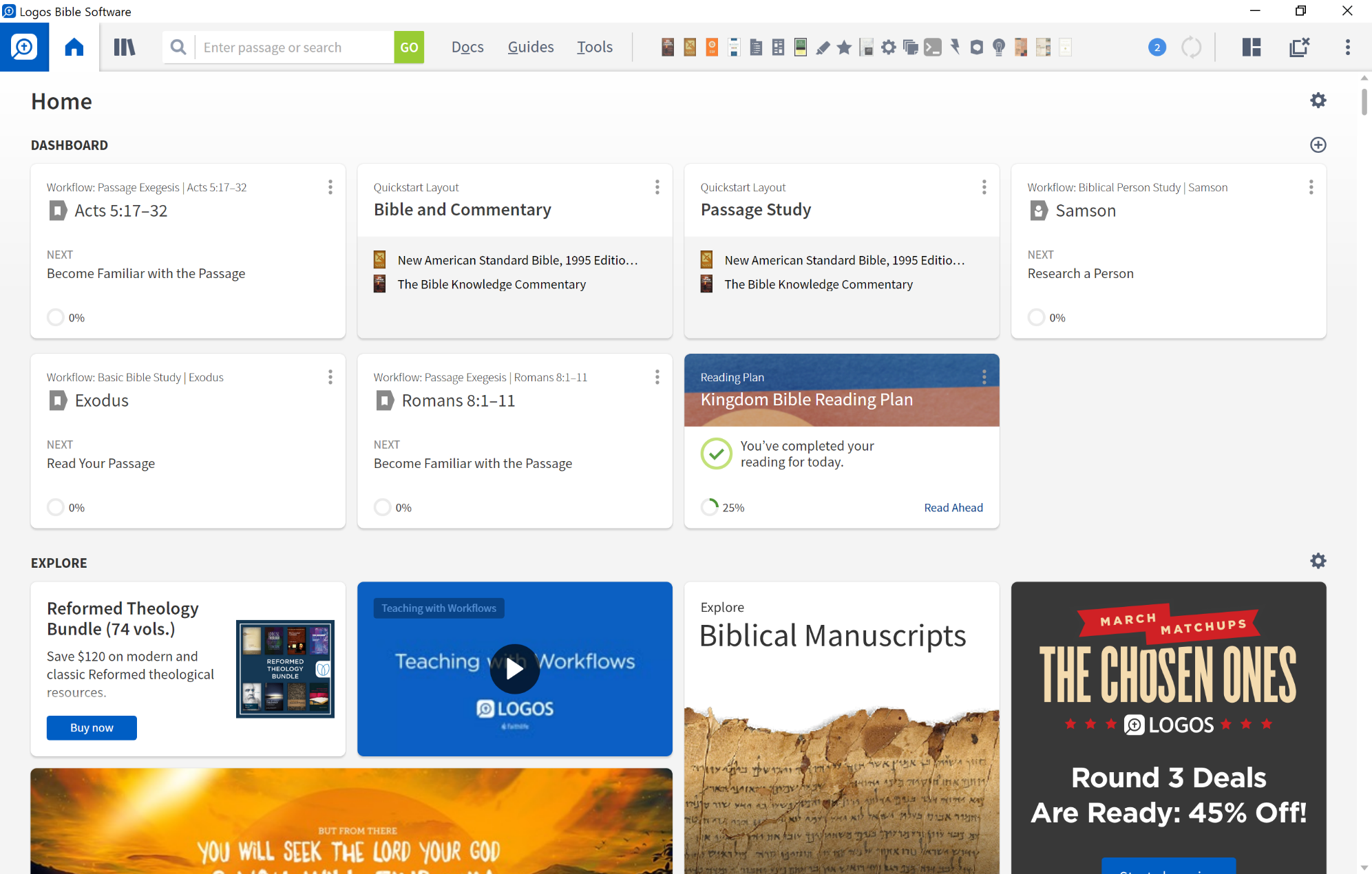 A perfect jumping off point!!!
Library
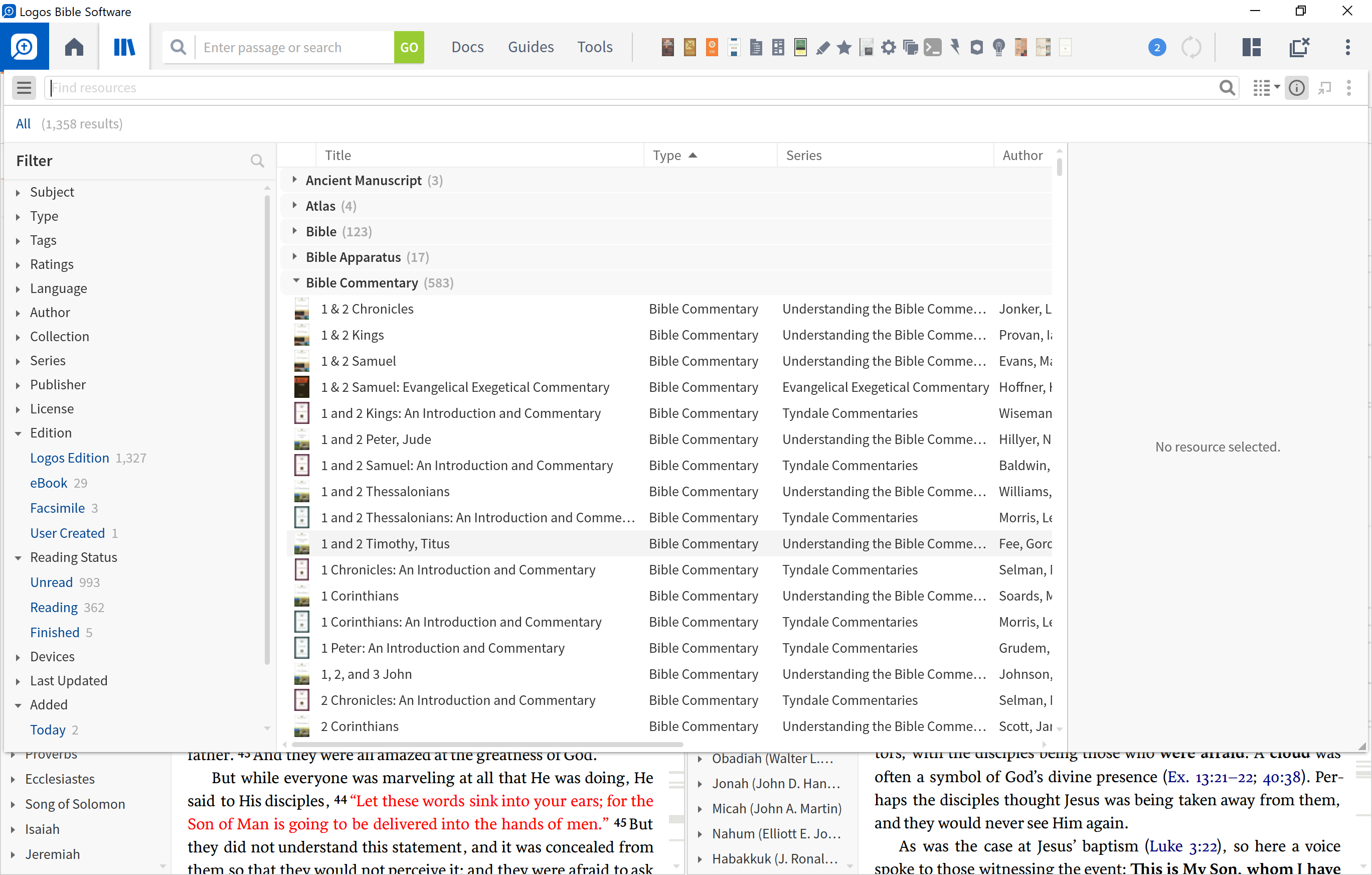 You digital library that is sorted and organized
Where you prioritize your resources!
(CTRL – L)
Close All
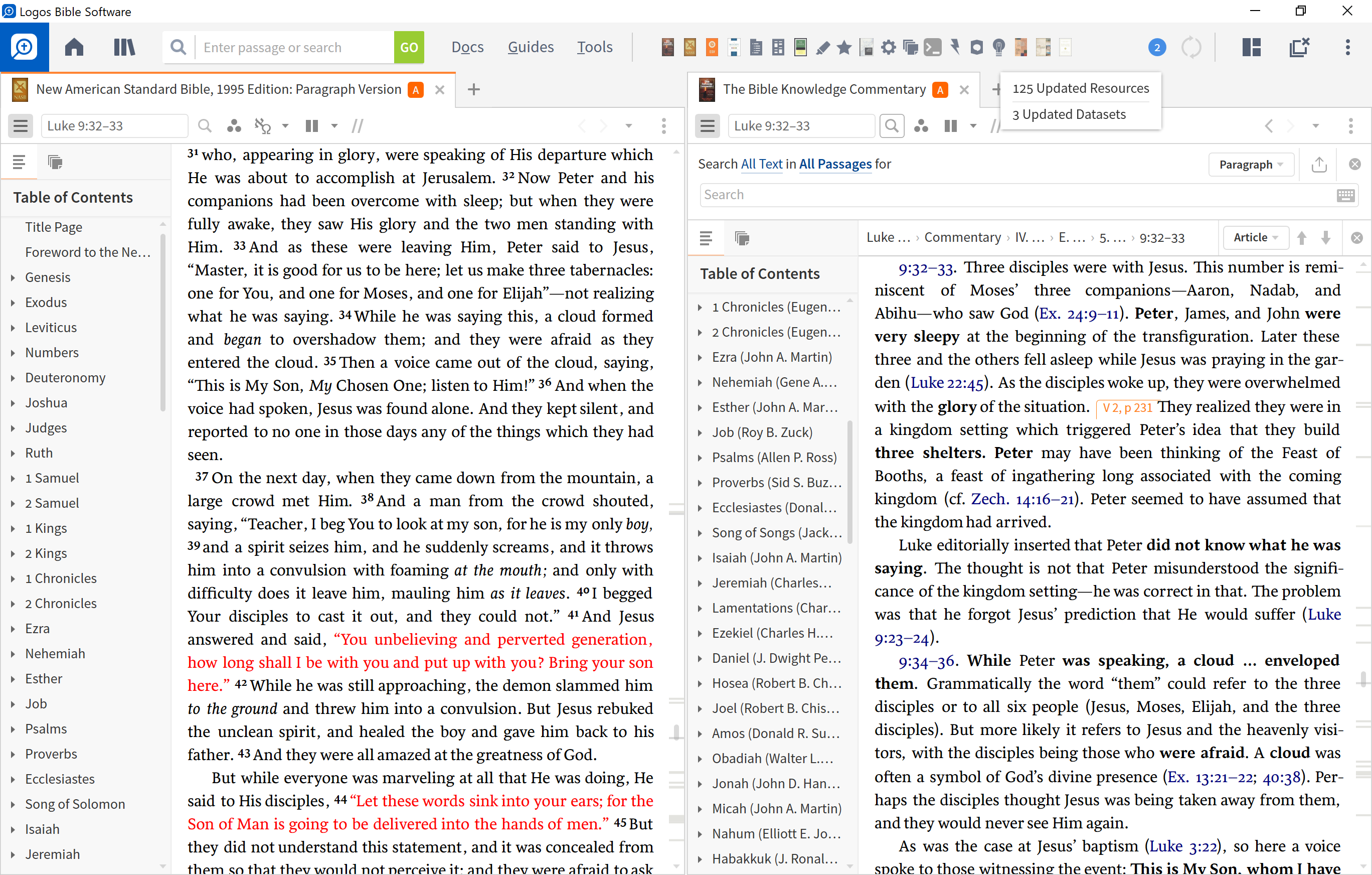 Shortcuts Bar
Search
Tools
Guides
Library (CTRL – L)
Layouts Menu
Panel Menu
Docs
Home
Go Box
Instrument Panel
Top 3
Go Box
Shortcuts Bar
Layout Menu
The Instrument Panel
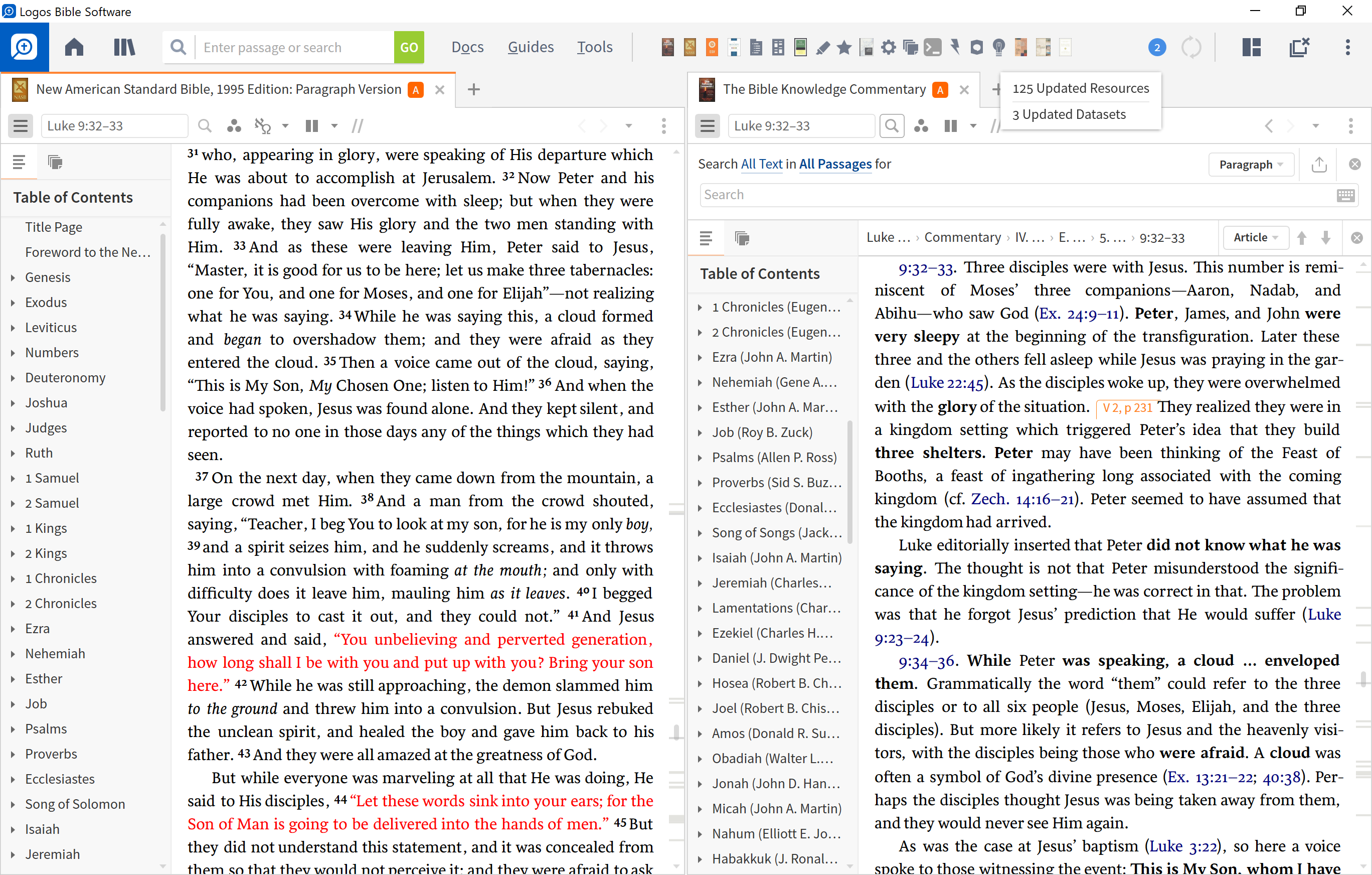 Navigation/
Side Bar
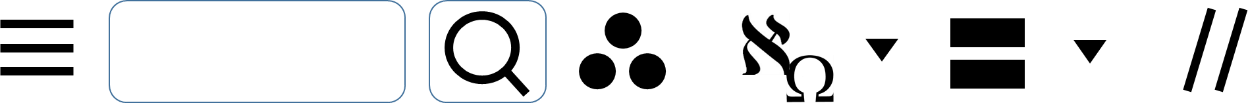 Panel Menu
The Resource Panel
Panel
Panel Toolbar
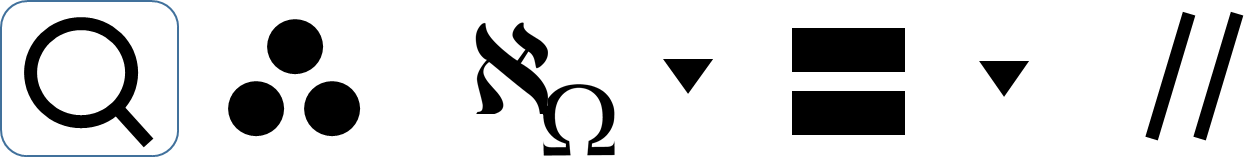 4
1
2
3
5
6
8
9
10
7
The navigation/sidebar menu:  opens the sidebar with tabs for the resource’s table of contents
1
The location box: displays your current location within the open resource (bible, book, commentary)
2
The inline search button: enables you to perform a Basic, Bible, or Morph searches
3
The visual filters button:  allows you to choose which visual filters are displayed (“Look and Feel”)
4
The interlinear button:  toggles the inline interlinear and/or the interlinear ribbon
5
The multiple resources button:  allows you to open two or more resources in parallel
6
The parallel resource sets button: choose which sets of parallel resources to use (with arrow keys).
7
The navigation arrows:  move backward and forward through the panel’s history.
8
The panel history button:  displays the resources and pages opened within current panel
9
The panel menu button: opens the resource panel menu and lets you select panel layout options
10
Context Menu
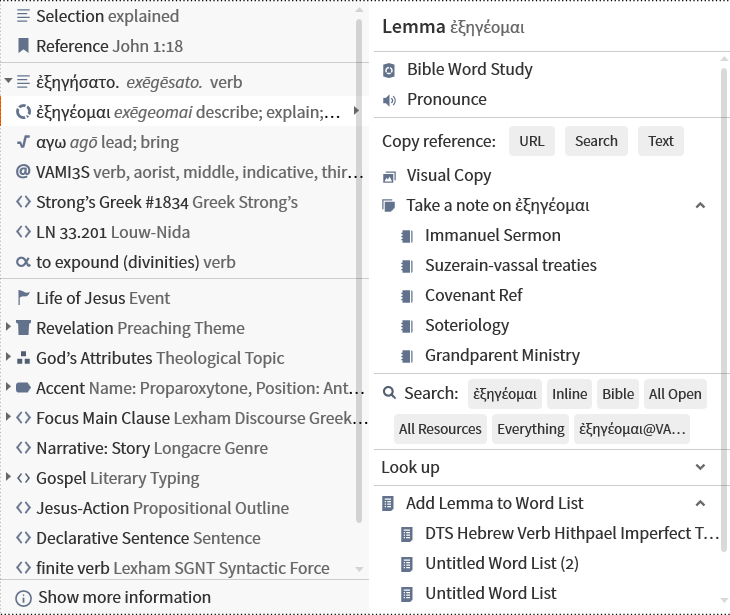 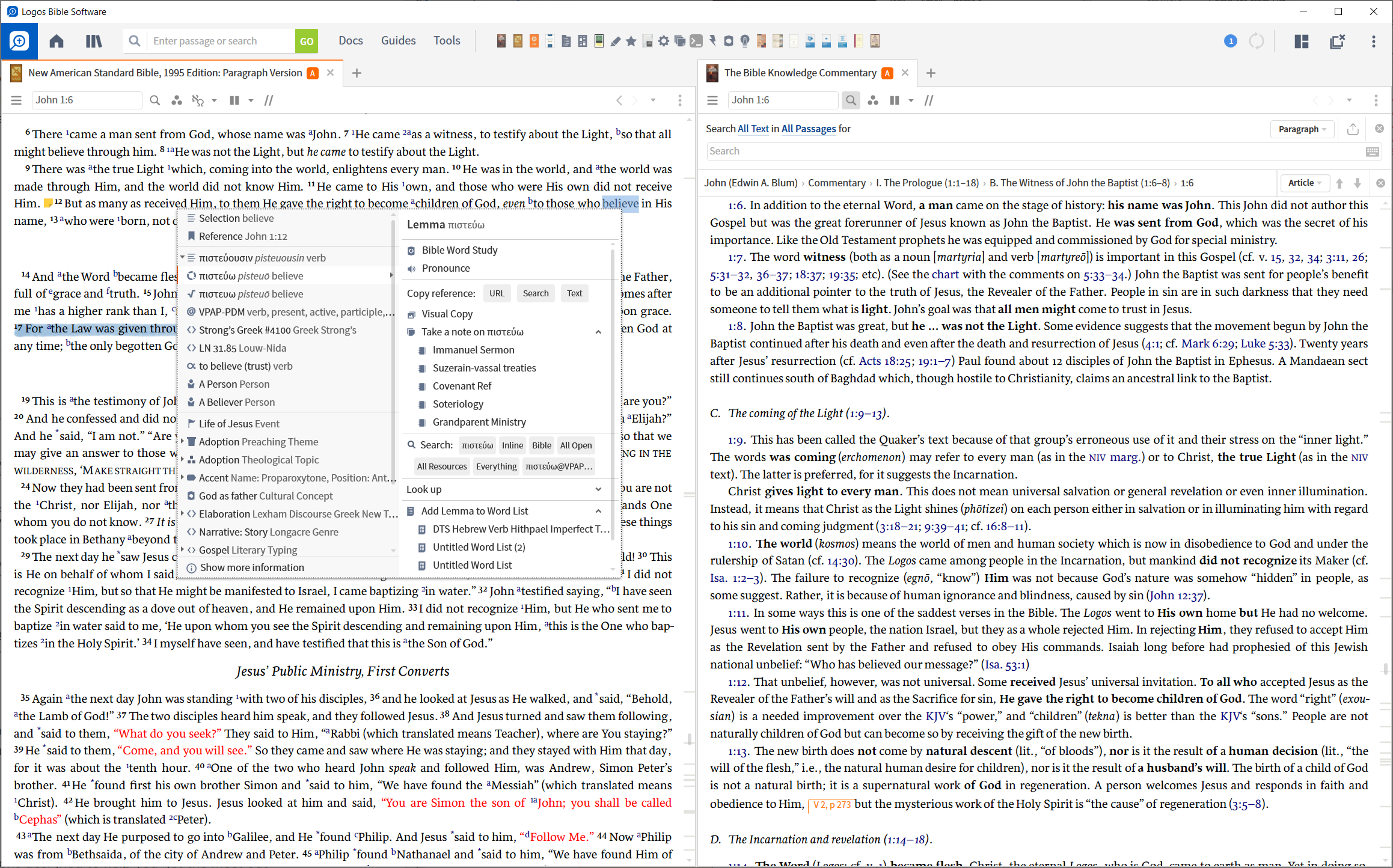 Context Menu
Logos 8 Quick Start (type “quickstart” in go box)
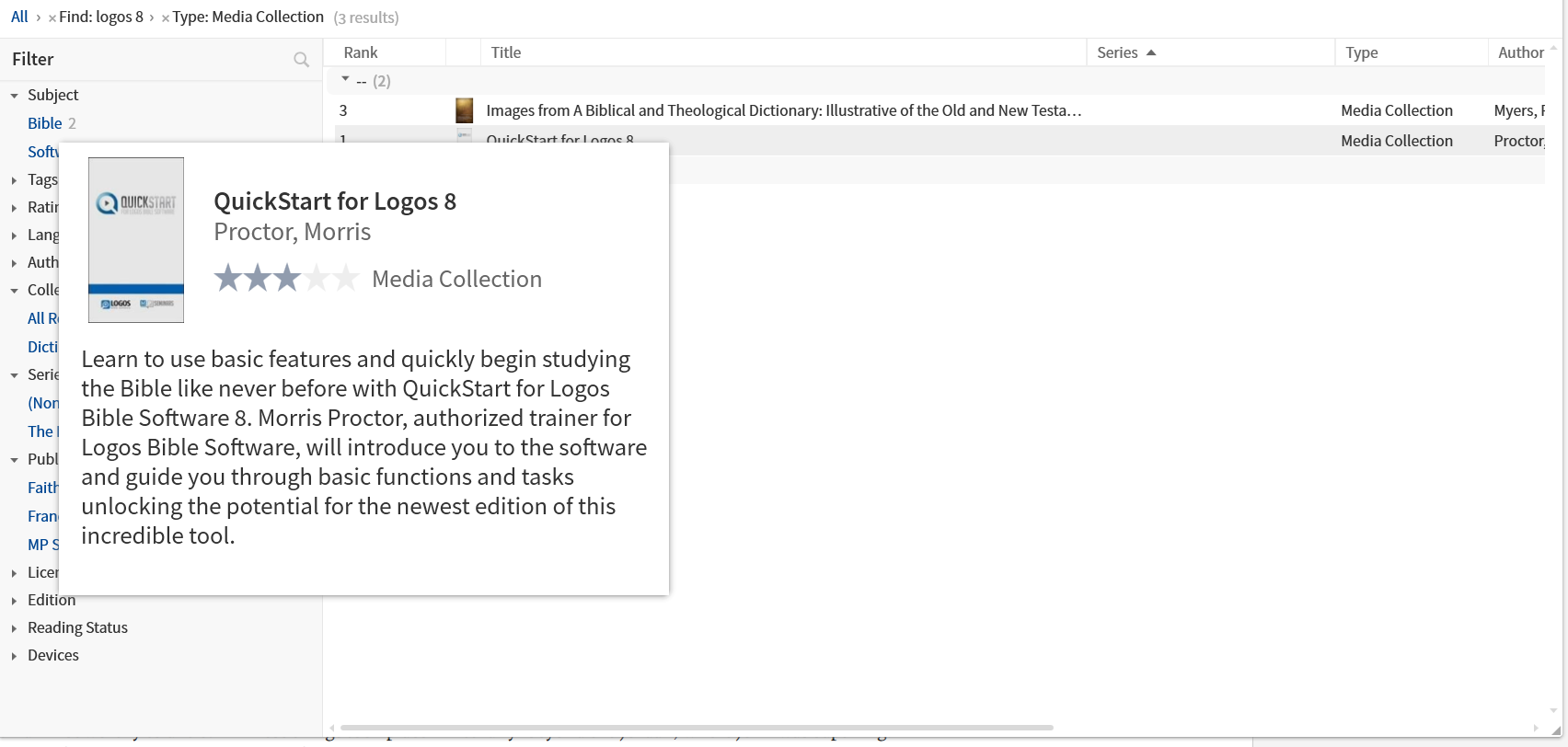 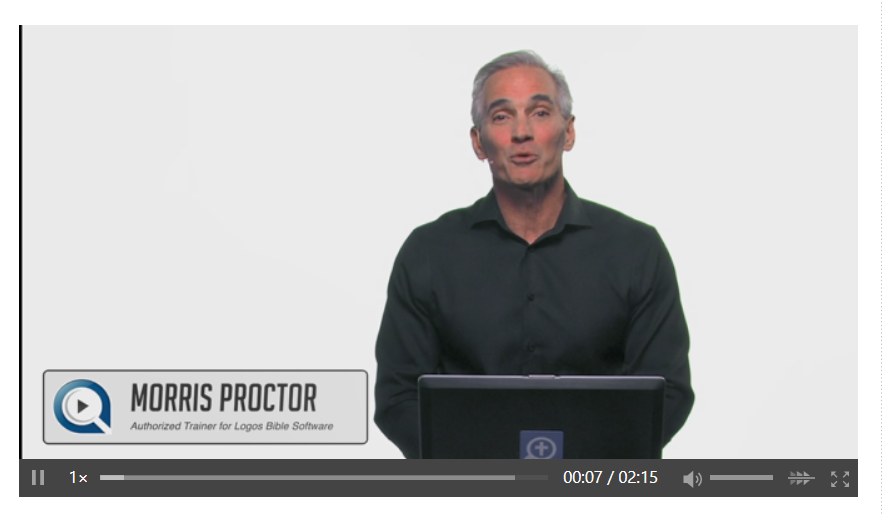 Three ways to study the bible
1. Passage Study
2. Topic Study (person, place, thing or event)
3. Word Study
To access:
Home Page: Select one of the “quick layouts”
Go box: Select a specific layout option on a subject
Guides menu: Select a specific guide (to open that panel)
Layout Icon: Select a predefined (or saved layout option)
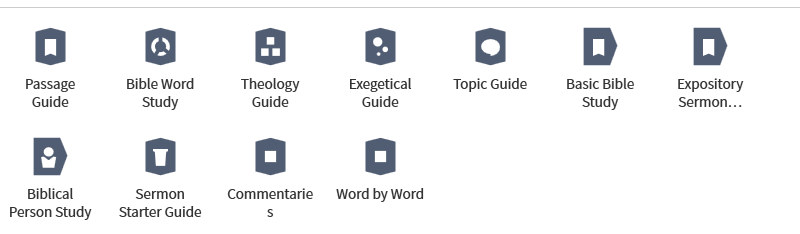 Demo
Layouts, Panels and Icons
Work your way around the a bible
Work your way around a resources
Home Page
Go Box 
Layouts
Word Study – English Example
Word Study – Hebrew Example
Word Study – Greek Example
Passage Study
Exegetical Guide
Workflow – Basic Bible Study
Interactive Media – Psalms Explorer
Interactive Media – Proverbs Explorer
Timeline Tool
Passage Lists
Logos Web App
Logos Web App (https://app.logos.com)
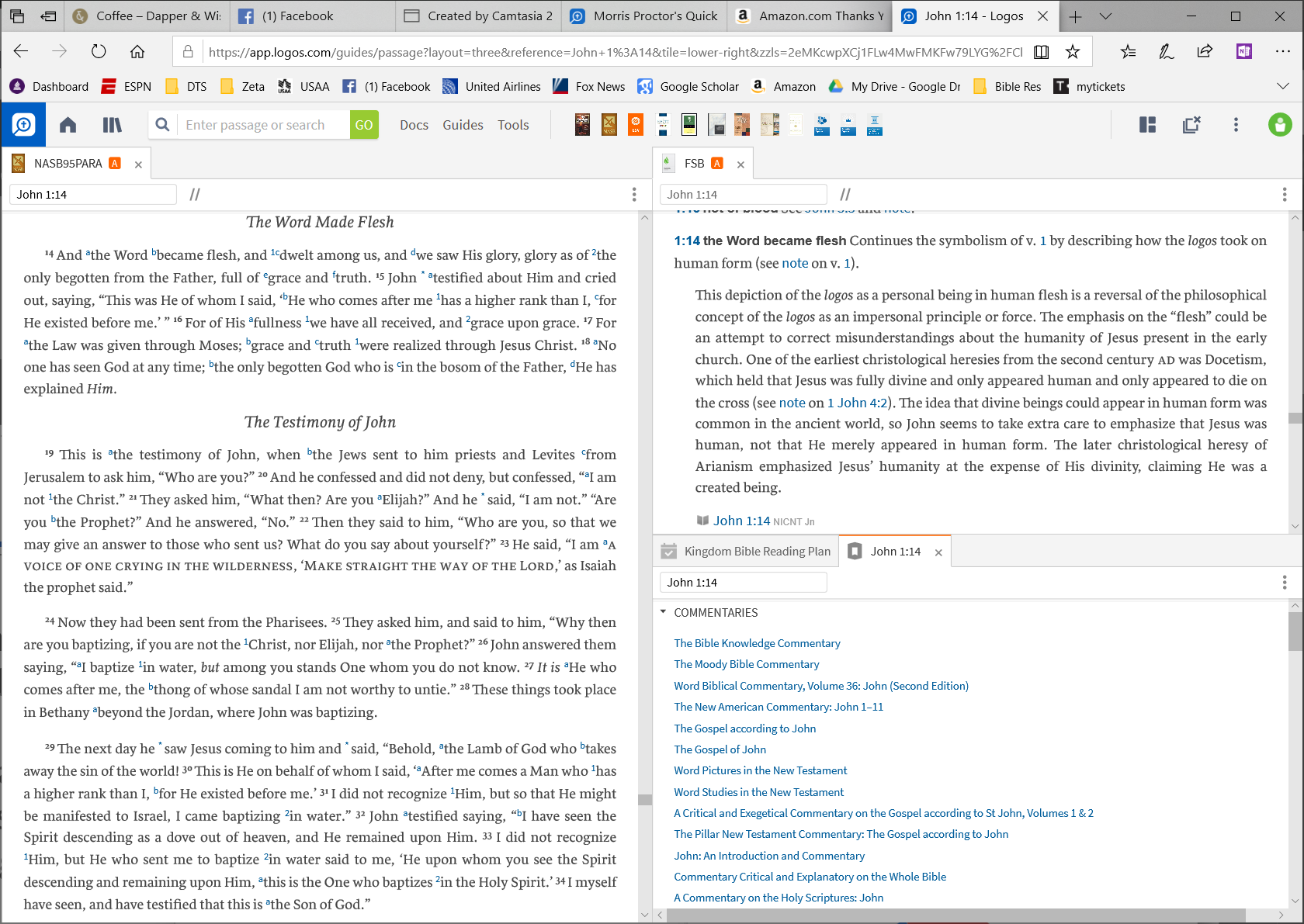 A complete set of your resources and with limited tool and guide functionality available from any web interface 
(all your resources, notes,  highlights, etc. are maintained on the Faithlife servers)
Top 5 Things to consider in getting started
Deep and/or Wide
Tailor to your needs and incrementally invest
Get a Quick Start
Master Basic Functionality and Essential Elements
Have the necessary hardware
REALLY consider an SSD; Older PC hardware will frustrate you
Understand the Source!!!!
Logos includes a range of different Biblical Perspectives 
Use as a tool for your Spirit-led personal growth
It’s power is in providing an efficient and integrated Study
Take Advantage of Training Resources
For a nice 5 minute overview (https://faithlifetv.com/media/488945)
Quickstart: Master and Succeed (Type “Quickstart” in Go Box)
Tons of on line help at Logos (Logos.com/pro)
YouTube is your friend (search Logos 8)
Facebook Groups on Tips and Tricks
Moe Knows! ($) (mpseminars.com)
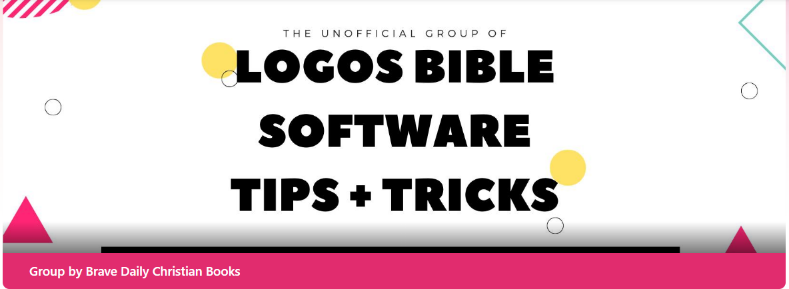 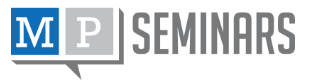 There is plenty of FREE help online
Logos Fundamentals Set
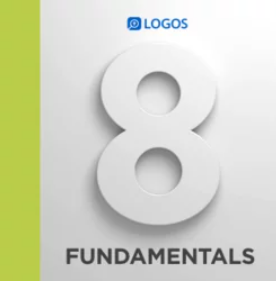 This library includes:
Audio Bibles
Commentaries
Bible Knowledge Commentary, New Bible Commentary
Bible dictionaries and encyclopedias
Baker Encyclopedia of the Bible
Dictionary of Bible Theme
Lexham Bible Dictionary
Devotionals
Theological works
Several English translations and interlinears
CSB, ESV, LEB and KJV
And more

If you want some of our more advanced features, you’ll want to look into Logos 8 Starter or Logos 8 Bronze

Dynamic pricing is not available for this product. However, you may qualify for special pricing.
Overview
For those who want to begin digging into Scripture for themselves, Logos 8 Fundamentals is the smart choice.
An essentials-only package, Fundamentals helps you find biblical insights fast without getting overwhelmed. It offers the breadth of what a good Bible study library should have but leaves the depth to other base packages, so that it remains more accessible and affordable.
Logos Starter Set
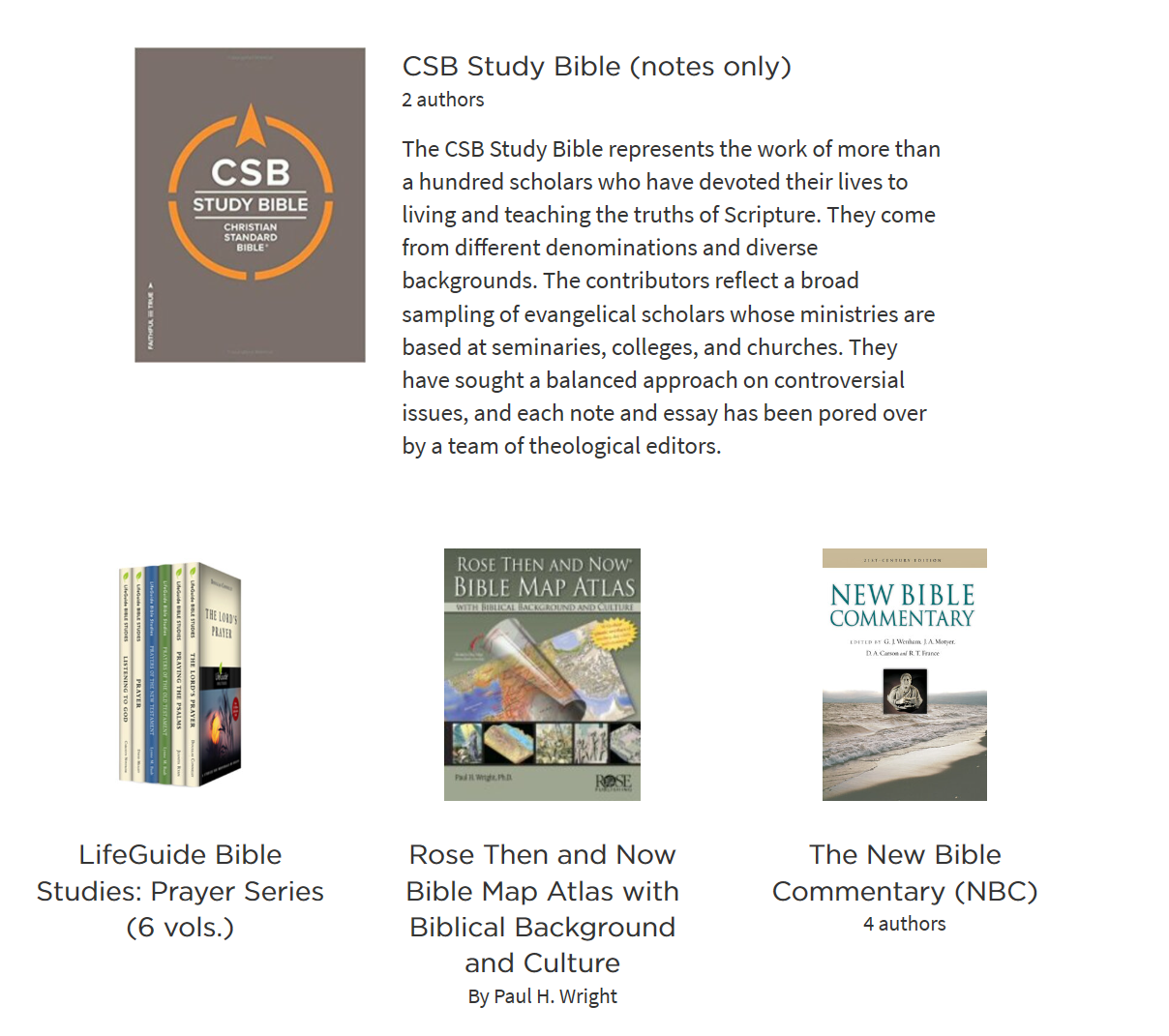 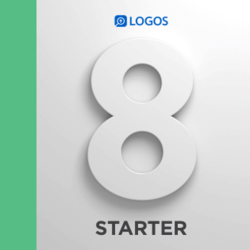 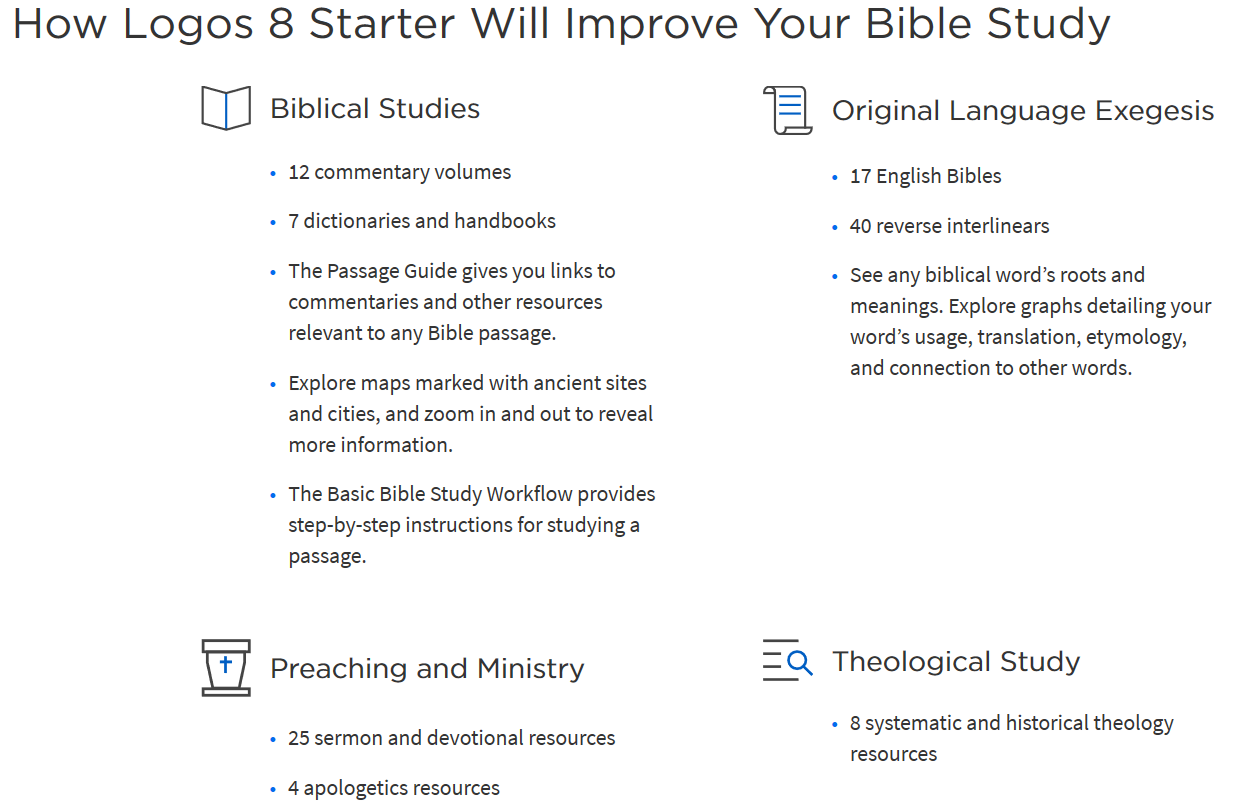 Getting started…
Sale prices are dynamic, so you have to wait and see what is posted.  Recommend you setup a free Logos account with a billing profile: https://www.logos.com/register

Recommend you work directly with Logos for the installation.  Feel free to get things set up and we will use the next class for beginners orientation.
Backup
Kirk’s Selections for Resources
Topical Analysis of The Bible (in Starter)
Commentaries to consider
New International Commentary of OT/NT
New American Commentary
Baker Exegetical Commentary of NT
The New Moody Atlas of the Bible
The International Standard Bible Encyclopedia
Talk thru the Bible
A good systematic theology (Erickson, MacArthur, LST)
WHAT ARE DR. MICHAEL EASLEY’S TOP BOOK RECOMMENDATIONS?  (https://michaelincontext.com/ask-dr-e-episode-10/)
AB Bruce – Training of the 12 (free PDF)
Any/all* of Derek Kidner’s Commentaries*
Howard Hendricks – Living By the Book
DE Hiebert- any/all of his commentaries*
Anything by Ron Rhodes (Reasoning from the Scriptures)
A Single-Volume Theology Handbook
Paul Enns Moody Handbook
Wayne Grudem, Systematic Theology
Charles Ryrie, Basic Theology
Floyd H. Barackmann, Practical Christian Theology
Walter A. Elwell, Evangelical Dictionary of Theology
A commentary on the whole Bible*
Moody Bible Commentary
Bible Knowledge Commentary
Talk Thru The Bible – Wilkinson + Boa
*Be sure to use a commentary that corresponds to the Bible translation you read.
A book on prayer
Dr. Ken Boa, Handbook to Prayer
The Valley of Vision
Information Bar
Example: Psalm 68:15
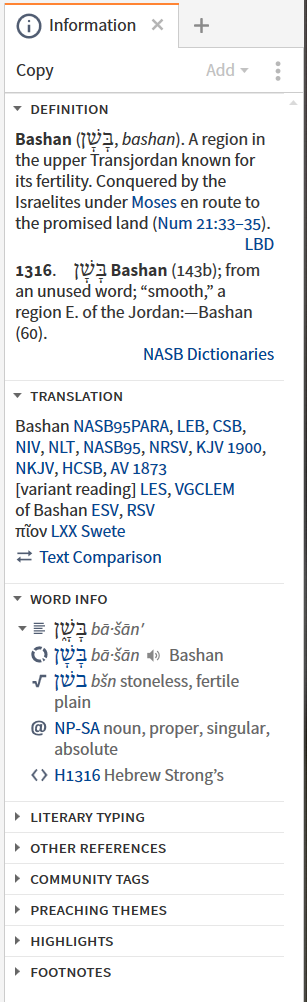 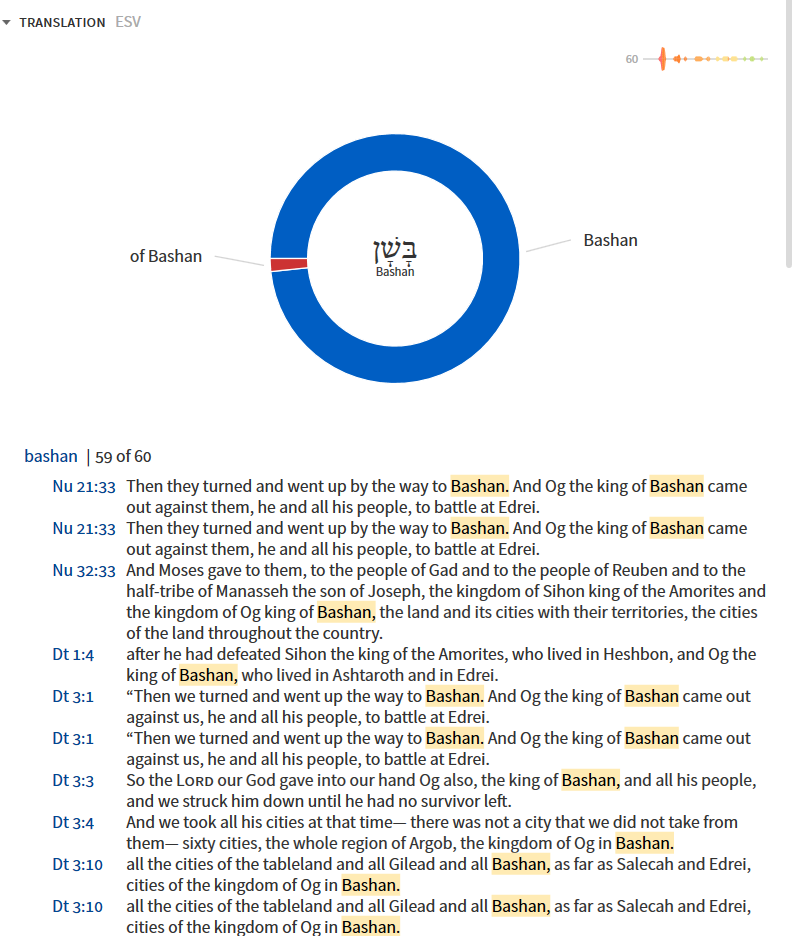 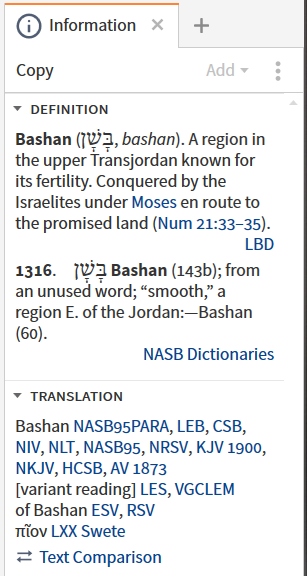 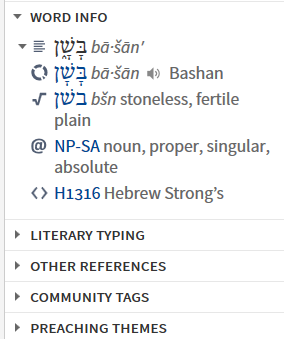 It places details of the context menu to a stand alone panel on the far right of display
Lexham Survey of Theology
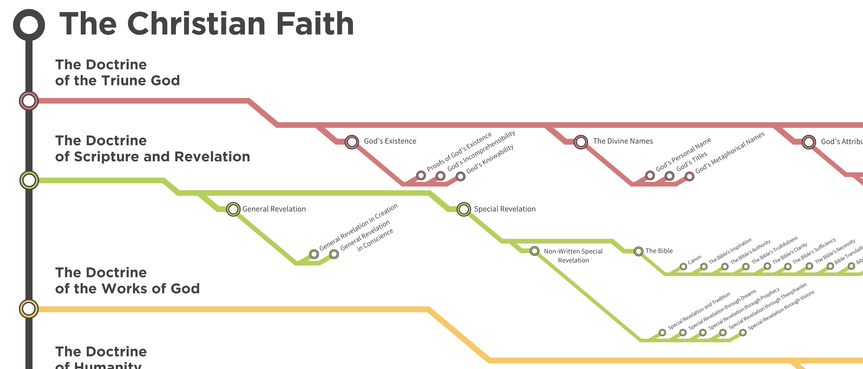 Reference Scanner
You can scan a book page or your computer screen and it will find the references (except where there is a line break) and then build you a passage list.
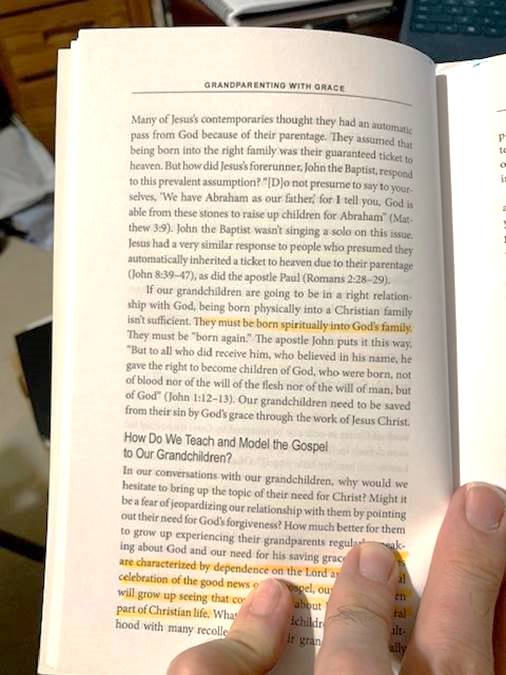 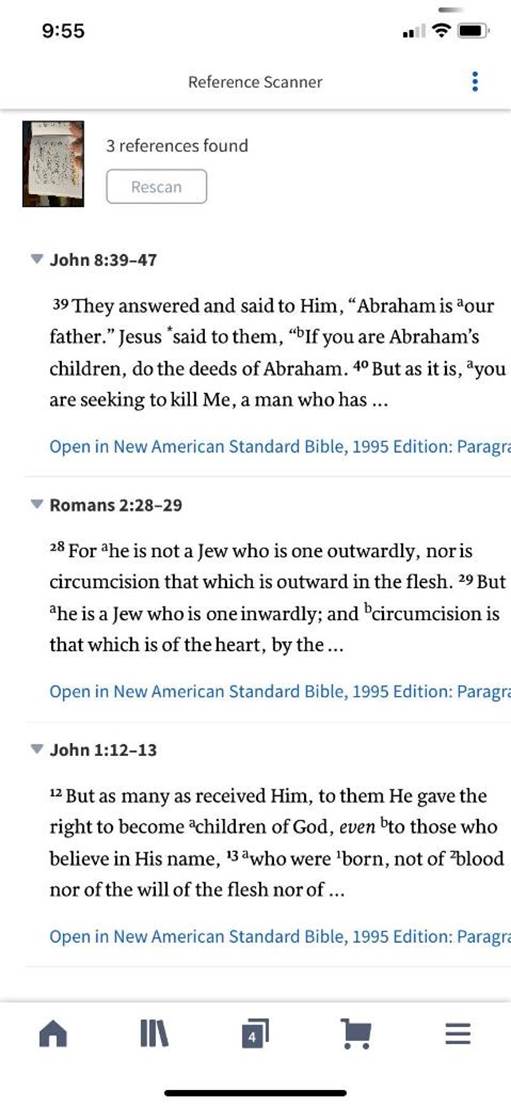 Guides
Tools and References
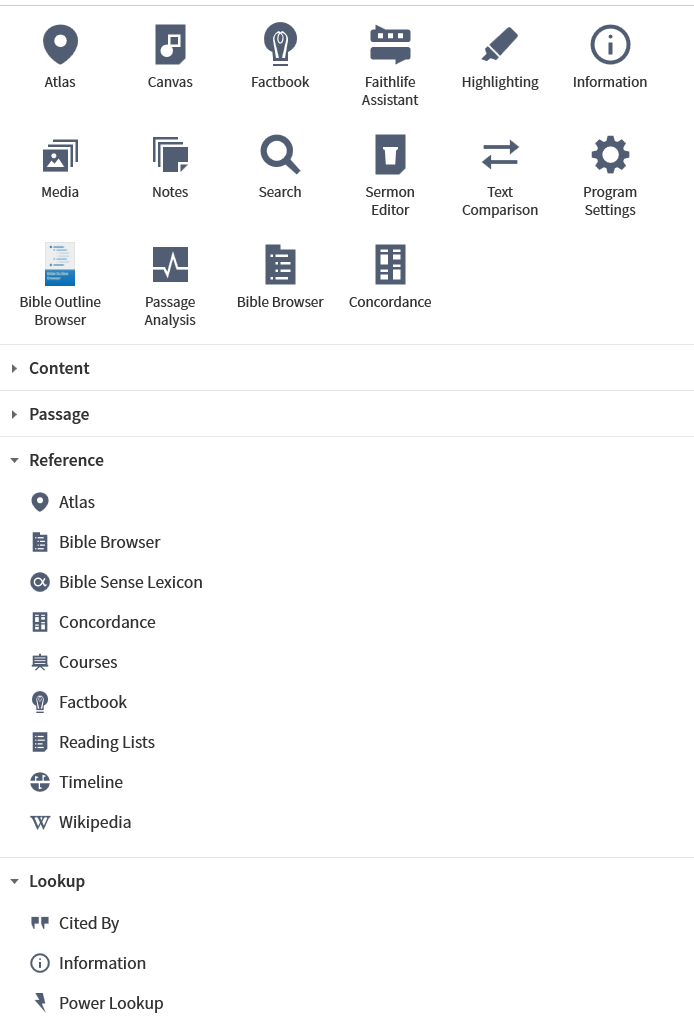 Logos.com
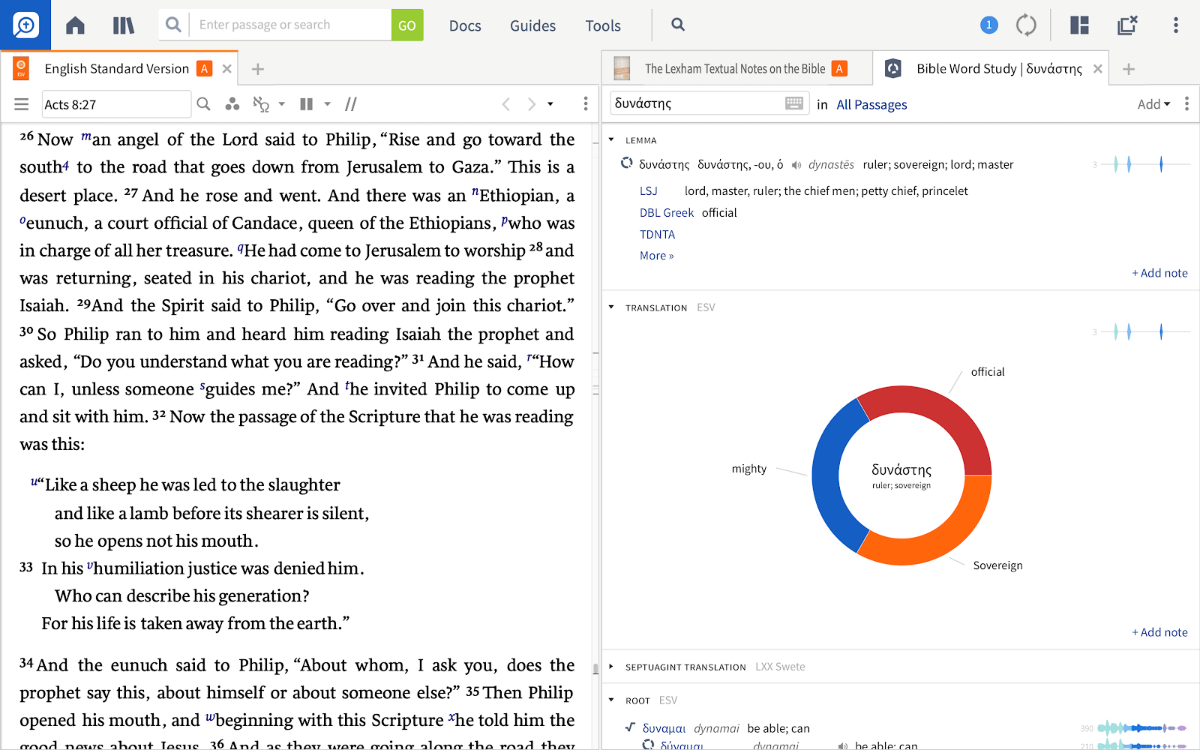 Provides the most robust and integrated set of bible study and doctrinal resources, books and tools where a single click can open dictionaries, commentaries, lexicons, and step-by-step guides
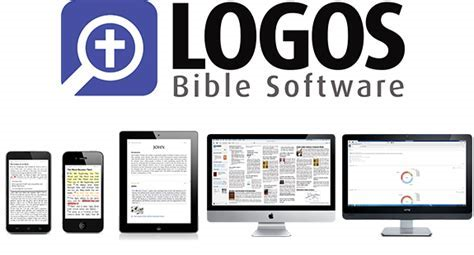